1
მიკრო და მცირე ბიზნესის
ფინანსურ ორგანიზაციებთან ურთიერთობა 
და 
ფინანსური გადაწყვეტილებების მიღება
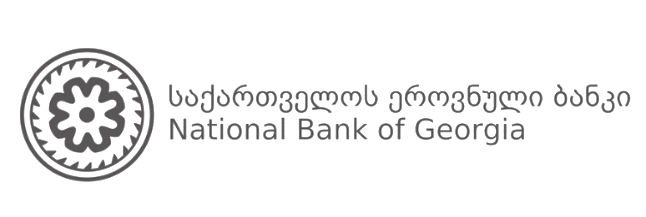 17 ივლისი, 2020 წ.
III დღე - ფინანსური ორგანიზაციის მომხმარებელთა უფლებები
2
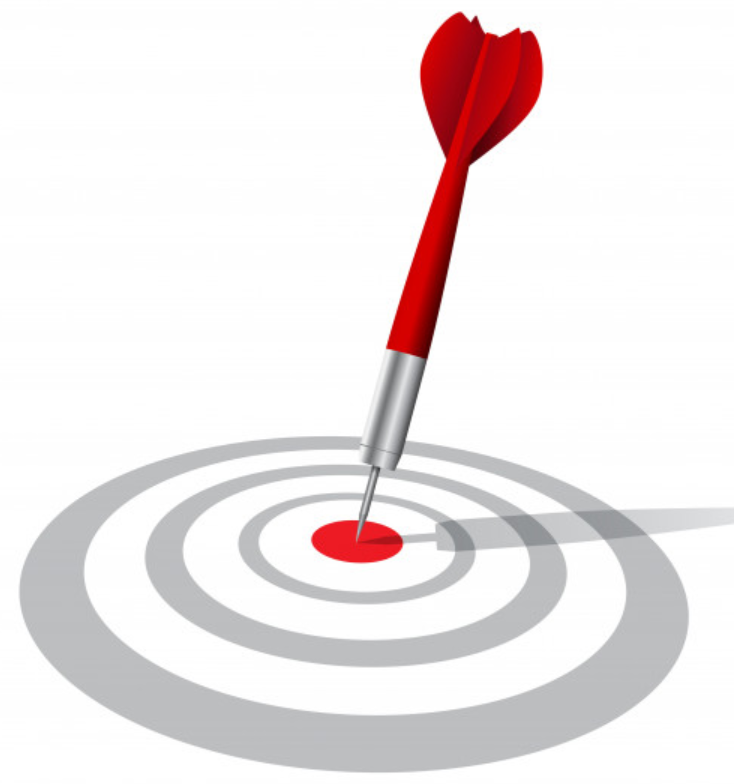 მომხმარებელთა უფლებების დაცვის მიზნები და პრინციპები 

მომხმარებელთა უფლებების დაცვის წესი და ფინანსური ორგანიზაციები

მომხმარებლის უფლებები და ფინანსური ორგანიზაციების ვალდებულებები

რა შეკითხვები უნდა დავუსვათ ფინანსურ ორგანიზაციას.
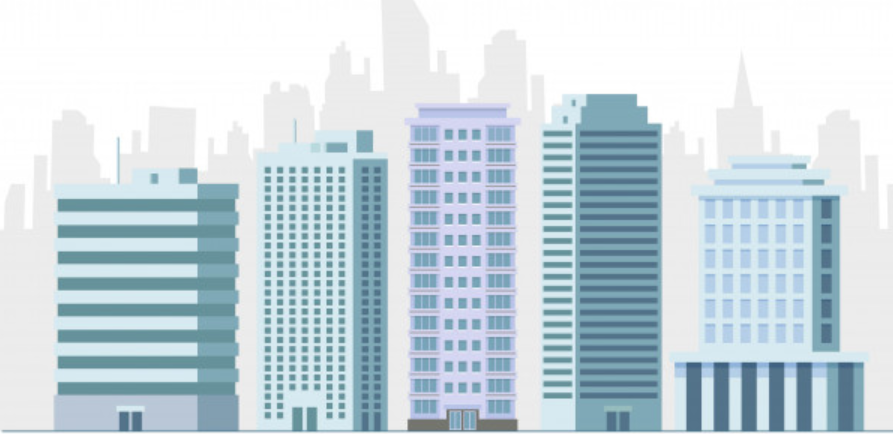 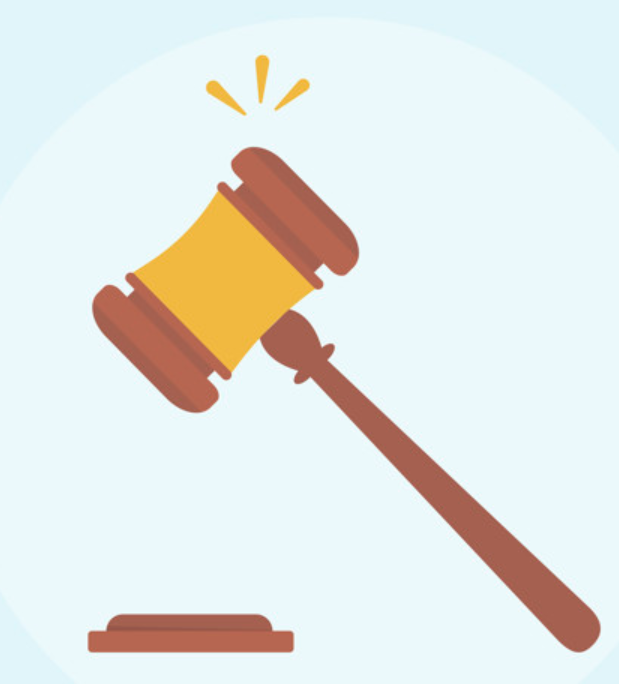 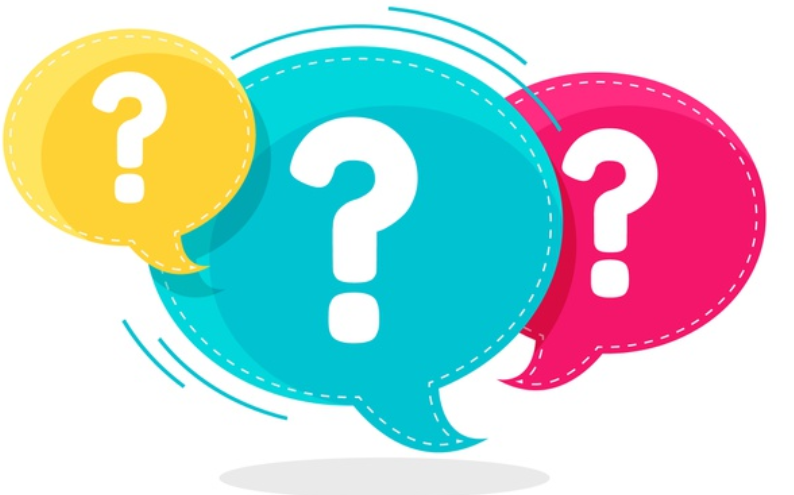 მომხმარებელთა უფლებების დაცვის მიზნები
3
მდგრადობა
სტაბილურობა
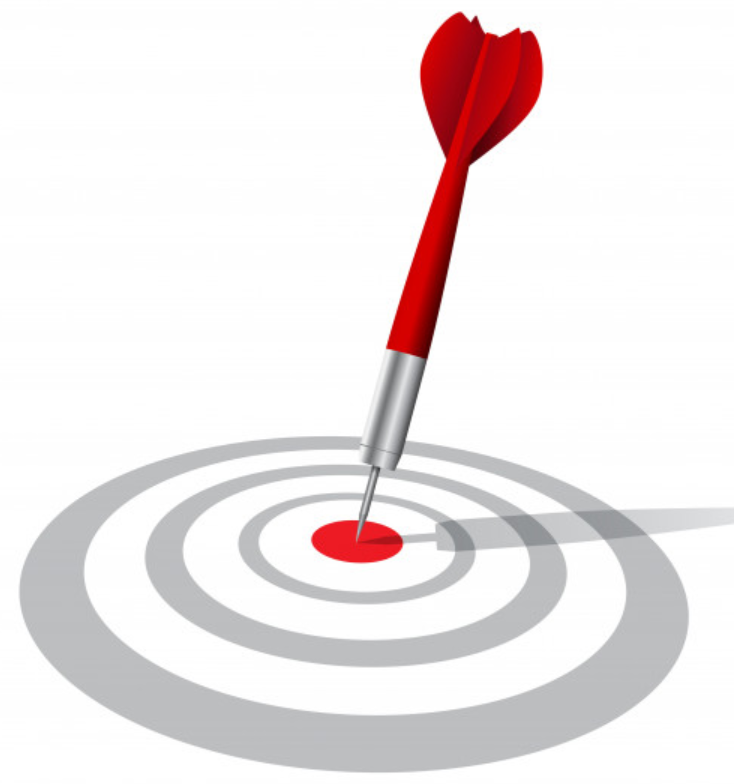 გამჭვირვალობა
სანდოობა
[Speaker Notes: საქართველოს ეროვნული ბანკი ზედამხედველობას ახორციელებს კომერციულ ბანკებსა და მიკროსაფინანსო ორგანიზაციებზე. აღსანიშნავია, რომ 2018 წლიდან ეროვნულმა ბანკმა მიიღო უფლებამოსილება თითქმის სრული, ბანკებთან მაქსიმალურად მიახლოებული ზედამხედველობა გაუწიოს მიკროსაფინანსო ორგანიზაციების საქმიანობას.

კომერციული ბანკი (შემდგომში „ბანკი“) - ფინანსური ინსტიტუტია, რომელსაც ადამიანები ყოველდღიურ ცხოვრებაში ხშირად იყენებენ როგორც პირადი მომსახურებისათვის, ისე საკუთარი ბიზნესისათვის. დღევანდელ დღეს ბიზნესის ფუნქციონირება ბანკის მომსახურების გარეშე, ფაქტობრივად, წარმოუდგენელია, რადგან თუნდაც ნებისმიერი საბიუჯეტო გადასახადის გადარიცხვა მხოლოდ საბანკო ანგარიშის გამოყენებით არის შესაძლებელი. საბანკო სექტორი ქვეყნის ეკონომიკის ერთ-ერთ ყველაზე კარგად განვითარებულ სექტორს წარმოადგენს. 


ბანკების შემდეგ, სექტორის სიდიდან გამომდინარე, მნიშვნელოვანია აღვნიშნოთ შედარებით მცირე საფინანსო ინსტიტუტები- მიკროსაფინანსო ორგანიზაციები  (მისო), რომლებიც ასევე  გასცემენ ბიზნეს-სესხს (თუმცა სესხის მაქსიმალური თანხა 100,000 ლარია), ახორციელებენ ვალუტის კონვერტაციას, ფულადი გზავნილების მომსახურებებასა და უწევენ ბიზნესებს ფინანსურ კონსულტაციებს ბიზნეს-საჭიროებებთან დაკავშირებით, ასევე მიკრო საფინანსო ორგანიზაციები გასცემენ საკრედიტო ბარათებსაც, თუმცა, მათ არ აქვთ დეპოზიტების მიღების უფლება.]
მომხმარებელთა უფლებების დაცვის პრინციპები
4
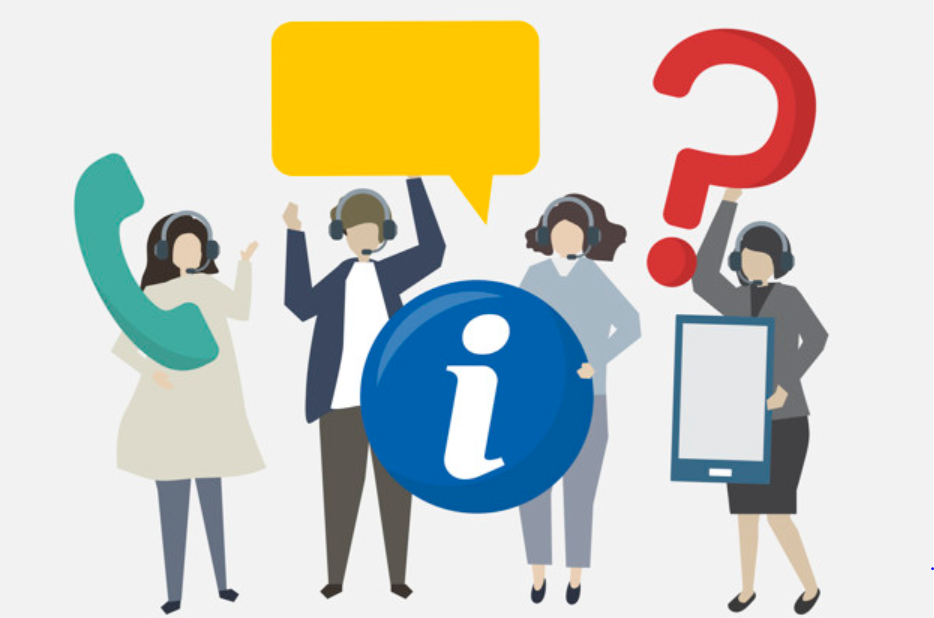 მომხმარებლის სრული, აუცილებელი
გასაგები, უტყუარი და თავისდროული
ინფორმირება
[Speaker Notes: საქართველოს ეროვნული ბანკი ზედამხედველობას ახორციელებს კომერციულ ბანკებსა და მიკროსაფინანსო ორგანიზაციებზე. აღსანიშნავია, რომ 2018 წლიდან ეროვნულმა ბანკმა მიიღო უფლებამოსილება თითქმის სრული, ბანკებთან მაქსიმალურად მიახლოებული ზედამხედველობა გაუწიოს მიკროსაფინანსო ორგანიზაციების საქმიანობას.

კომერციული ბანკი (შემდგომში „ბანკი“) - ფინანსური ინსტიტუტია, რომელსაც ადამიანები ყოველდღიურ ცხოვრებაში ხშირად იყენებენ როგორც პირადი მომსახურებისათვის, ისე საკუთარი ბიზნესისათვის. დღევანდელ დღეს ბიზნესის ფუნქციონირება ბანკის მომსახურების გარეშე, ფაქტობრივად, წარმოუდგენელია, რადგან თუნდაც ნებისმიერი საბიუჯეტო გადასახადის გადარიცხვა მხოლოდ საბანკო ანგარიშის გამოყენებით არის შესაძლებელი. საბანკო სექტორი ქვეყნის ეკონომიკის ერთ-ერთ ყველაზე კარგად განვითარებულ სექტორს წარმოადგენს. 


ბანკების შემდეგ, სექტორის სიდიდან გამომდინარე, მნიშვნელოვანია აღვნიშნოთ შედარებით მცირე საფინანსო ინსტიტუტები- მიკროსაფინანსო ორგანიზაციები  (მისო), რომლებიც ასევე  გასცემენ ბიზნეს-სესხს (თუმცა სესხის მაქსიმალური თანხა 100,000 ლარია), ახორციელებენ ვალუტის კონვერტაციას, ფულადი გზავნილების მომსახურებებასა და უწევენ ბიზნესებს ფინანსურ კონსულტაციებს ბიზნეს-საჭიროებებთან დაკავშირებით, ასევე მიკრო საფინანსო ორგანიზაციები გასცემენ საკრედიტო ბარათებსაც, თუმცა, მათ არ აქვთ დეპოზიტების მიღების უფლება.]
ვინ არიან მომხმარებელები?
5
ფიზიკური პირები
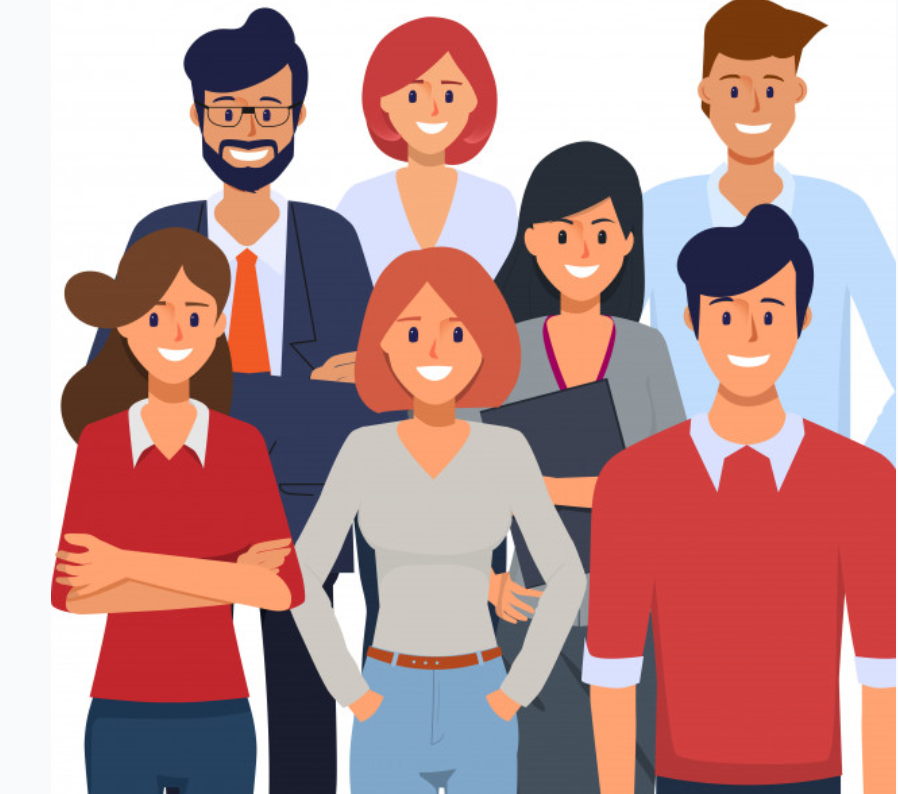 იურიდიული პირები
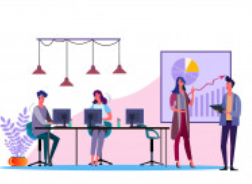 [Speaker Notes: საქართველოს ეროვნული ბანკი ზედამხედველობას ახორციელებს კომერციულ ბანკებსა და მიკროსაფინანსო ორგანიზაციებზე. აღსანიშნავია, რომ 2018 წლიდან ეროვნულმა ბანკმა მიიღო უფლებამოსილება თითქმის სრული, ბანკებთან მაქსიმალურად მიახლოებული ზედამხედველობა გაუწიოს მიკროსაფინანსო ორგანიზაციების საქმიანობას.

კომერციული ბანკი (შემდგომში „ბანკი“) - ფინანსური ინსტიტუტია, რომელსაც ადამიანები ყოველდღიურ ცხოვრებაში ხშირად იყენებენ როგორც პირადი მომსახურებისათვის, ისე საკუთარი ბიზნესისათვის. დღევანდელ დღეს ბიზნესის ფუნქციონირება ბანკის მომსახურების გარეშე, ფაქტობრივად, წარმოუდგენელია, რადგან თუნდაც ნებისმიერი საბიუჯეტო გადასახადის გადარიცხვა მხოლოდ საბანკო ანგარიშის გამოყენებით არის შესაძლებელი. საბანკო სექტორი ქვეყნის ეკონომიკის ერთ-ერთ ყველაზე კარგად განვითარებულ სექტორს წარმოადგენს. 


ბანკების შემდეგ, სექტორის სიდიდან გამომდინარე, მნიშვნელოვანია აღვნიშნოთ შედარებით მცირე საფინანსო ინსტიტუტები- მიკროსაფინანსო ორგანიზაციები  (მისო), რომლებიც ასევე  გასცემენ ბიზნეს-სესხს (თუმცა სესხის მაქსიმალური თანხა 100,000 ლარია), ახორციელებენ ვალუტის კონვერტაციას, ფულადი გზავნილების მომსახურებებასა და უწევენ ბიზნესებს ფინანსურ კონსულტაციებს ბიზნეს-საჭიროებებთან დაკავშირებით, ასევე მიკრო საფინანსო ორგანიზაციები გასცემენ საკრედიტო ბარათებსაც, თუმცა, მათ არ აქვთ დეპოზიტების მიღების უფლება.]
ვინ არიან მომსახურების გამწევი ორგანიზაციები?
6
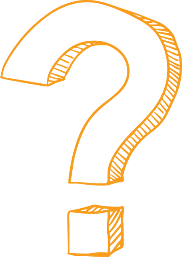 გამოკითხვა
რომელ ორგანიზაციებს ევალებათ მომხმარებელთა უფლებების წესის დაცვა?

ა) კომერციულ ბანკებს
ბ) მიკროსაფინანსო ორგანიზაციებს
გ) სესხის დამცავ ორგანიზაციებს
დ) ყველა ზემოთ ჩამოთვლილ ორგანიზაციას
[Speaker Notes: საქართველოს ეროვნული ბანკი ზედამხედველობას ახორციელებს კომერციულ ბანკებსა და მიკროსაფინანსო ორგანიზაციებზე. აღსანიშნავია, რომ 2018 წლიდან ეროვნულმა ბანკმა მიიღო უფლებამოსილება თითქმის სრული, ბანკებთან მაქსიმალურად მიახლოებული ზედამხედველობა გაუწიოს მიკროსაფინანსო ორგანიზაციების საქმიანობას.

კომერციული ბანკი (შემდგომში „ბანკი“) - ფინანსური ინსტიტუტია, რომელსაც ადამიანები ყოველდღიურ ცხოვრებაში ხშირად იყენებენ როგორც პირადი მომსახურებისათვის, ისე საკუთარი ბიზნესისათვის. დღევანდელ დღეს ბიზნესის ფუნქციონირება ბანკის მომსახურების გარეშე, ფაქტობრივად, წარმოუდგენელია, რადგან თუნდაც ნებისმიერი საბიუჯეტო გადასახადის გადარიცხვა მხოლოდ საბანკო ანგარიშის გამოყენებით არის შესაძლებელი. საბანკო სექტორი ქვეყნის ეკონომიკის ერთ-ერთ ყველაზე კარგად განვითარებულ სექტორს წარმოადგენს. 


ბანკების შემდეგ, სექტორის სიდიდან გამომდინარე, მნიშვნელოვანია აღვნიშნოთ შედარებით მცირე საფინანსო ინსტიტუტები- მიკროსაფინანსო ორგანიზაციები  (მისო), რომლებიც ასევე  გასცემენ ბიზნეს-სესხს (თუმცა სესხის მაქსიმალური თანხა 100,000 ლარია), ახორციელებენ ვალუტის კონვერტაციას, ფულადი გზავნილების მომსახურებებასა და უწევენ ბიზნესებს ფინანსურ კონსულტაციებს ბიზნეს-საჭიროებებთან დაკავშირებით, ასევე მიკრო საფინანსო ორგანიზაციები გასცემენ საკრედიტო ბარათებსაც, თუმცა, მათ არ აქვთ დეპოზიტების მიღების უფლება.]
ფინანსური ორგანიზაციები
7
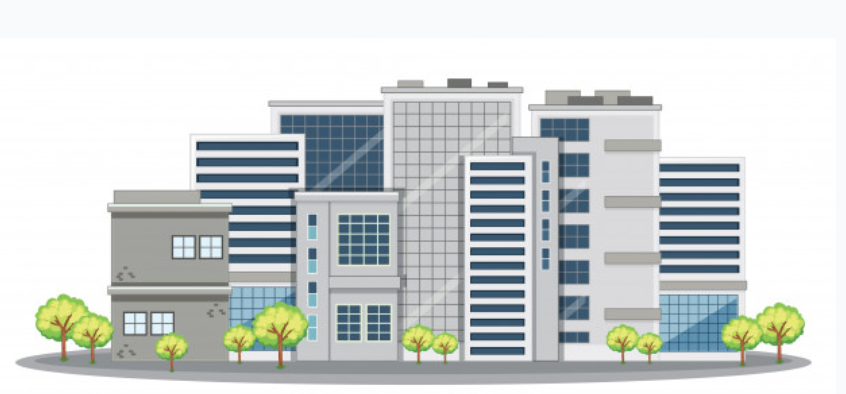 (1) კომერციული ბანკი
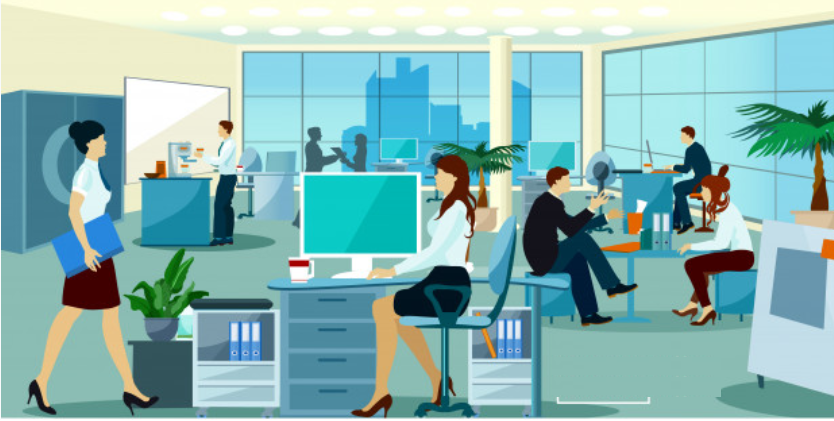 (2) მიკროსაფინანსო ორგანიზაცია
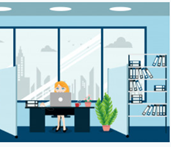 (3) სესხის გამცემი სუბიექტი
[Speaker Notes: საქართველოს ეროვნული ბანკი ზედამხედველობას ახორციელებს კომერციულ ბანკებსა და მიკროსაფინანსო ორგანიზაციებზე. აღსანიშნავია, რომ 2018 წლიდან ეროვნულმა ბანკმა მიიღო უფლებამოსილება თითქმის სრული, ბანკებთან მაქსიმალურად მიახლოებული ზედამხედველობა გაუწიოს მიკროსაფინანსო ორგანიზაციების საქმიანობას.

კომერციული ბანკი (შემდგომში „ბანკი“) - ფინანსური ინსტიტუტია, რომელსაც ადამიანები ყოველდღიურ ცხოვრებაში ხშირად იყენებენ როგორც პირადი მომსახურებისათვის, ისე საკუთარი ბიზნესისათვის. დღევანდელ დღეს ბიზნესის ფუნქციონირება ბანკის მომსახურების გარეშე, ფაქტობრივად, წარმოუდგენელია, რადგან თუნდაც ნებისმიერი საბიუჯეტო გადასახადის გადარიცხვა მხოლოდ საბანკო ანგარიშის გამოყენებით არის შესაძლებელი. საბანკო სექტორი ქვეყნის ეკონომიკის ერთ-ერთ ყველაზე კარგად განვითარებულ სექტორს წარმოადგენს. 


ბანკების შემდეგ, სექტორის სიდიდან გამომდინარე, მნიშვნელოვანია აღვნიშნოთ შედარებით მცირე საფინანსო ინსტიტუტები- მიკროსაფინანსო ორგანიზაციები  (მისო), რომლებიც ასევე  გასცემენ ბიზნეს-სესხს (თუმცა სესხის მაქსიმალური თანხა 100,000 ლარია), ახორციელებენ ვალუტის კონვერტაციას, ფულადი გზავნილების მომსახურებებასა და უწევენ ბიზნესებს ფინანსურ კონსულტაციებს ბიზნეს-საჭიროებებთან დაკავშირებით, ასევე მიკრო საფინანსო ორგანიზაციები გასცემენ საკრედიტო ბარათებსაც, თუმცა, მათ არ აქვთ დეპოზიტების მიღების უფლება.]
კიდევ ვის მიმართ წარმოეშვებათ მომხმარებლებს უფლებები, როცა სასესხო ურთიერთობებს იწყებენ
8
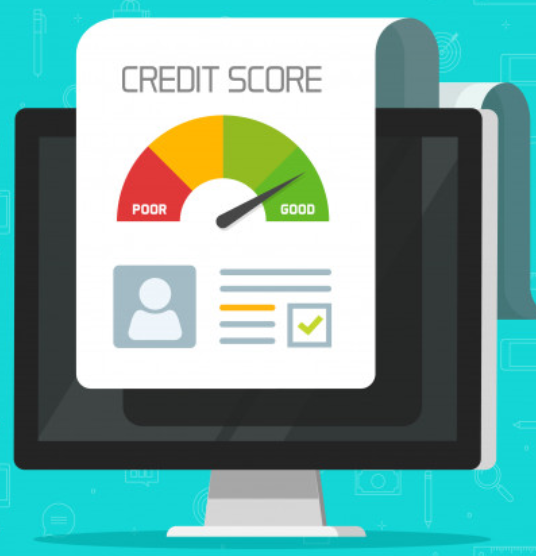 (4) საკრედიტო 
საინფორმაციო ბიურო
[Speaker Notes: საქართველოს ეროვნული ბანკი ზედამხედველობას ახორციელებს კომერციულ ბანკებსა და მიკროსაფინანსო ორგანიზაციებზე. აღსანიშნავია, რომ 2018 წლიდან ეროვნულმა ბანკმა მიიღო უფლებამოსილება თითქმის სრული, ბანკებთან მაქსიმალურად მიახლოებული ზედამხედველობა გაუწიოს მიკროსაფინანსო ორგანიზაციების საქმიანობას.

კომერციული ბანკი (შემდგომში „ბანკი“) - ფინანსური ინსტიტუტია, რომელსაც ადამიანები ყოველდღიურ ცხოვრებაში ხშირად იყენებენ როგორც პირადი მომსახურებისათვის, ისე საკუთარი ბიზნესისათვის. დღევანდელ დღეს ბიზნესის ფუნქციონირება ბანკის მომსახურების გარეშე, ფაქტობრივად, წარმოუდგენელია, რადგან თუნდაც ნებისმიერი საბიუჯეტო გადასახადის გადარიცხვა მხოლოდ საბანკო ანგარიშის გამოყენებით არის შესაძლებელი. საბანკო სექტორი ქვეყნის ეკონომიკის ერთ-ერთ ყველაზე კარგად განვითარებულ სექტორს წარმოადგენს. 


ბანკების შემდეგ, სექტორის სიდიდან გამომდინარე, მნიშვნელოვანია აღვნიშნოთ შედარებით მცირე საფინანსო ინსტიტუტები- მიკროსაფინანსო ორგანიზაციები  (მისო), რომლებიც ასევე  გასცემენ ბიზნეს-სესხს (თუმცა სესხის მაქსიმალური თანხა 100,000 ლარია), ახორციელებენ ვალუტის კონვერტაციას, ფულადი გზავნილების მომსახურებებასა და უწევენ ბიზნესებს ფინანსურ კონსულტაციებს ბიზნეს-საჭიროებებთან დაკავშირებით, ასევე მიკრო საფინანსო ორგანიზაციები გასცემენ საკრედიტო ბარათებსაც, თუმცა, მათ არ აქვთ დეპოზიტების მიღების უფლება.]
ფინანსური ორგანიზაციის ვალდებულებები
9
1. მომხმარებლის ინფორმირების სტანდარტები
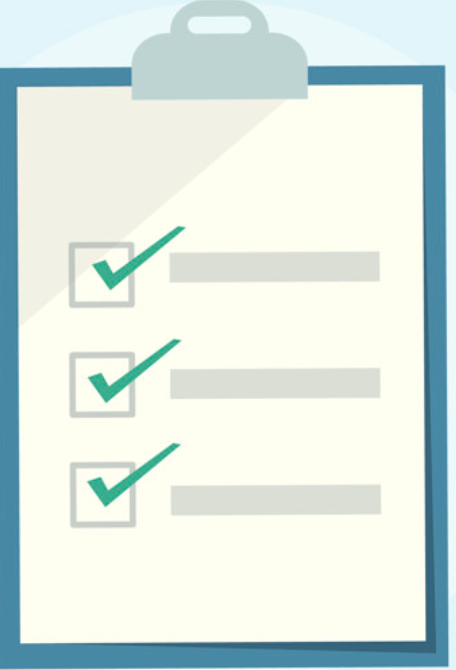 ზეპირსიტყვიერი ინფორმირება
ხელშეკრულების სტანდარტები
თავსართი
ფონტის ზომები
ხელშეკრულების ნიმუში
გამჭვირვალე გრაფიკი
დისტანციურ არხებზე ხელმისაწვდომობა
დოკუმენტებზე/ასლებზე ხელმისაწვდომობა
ცალმხრივი ცვლილებებისას ინფორმირების წესი
ვადაგადაცილებისას ინფორმირების წესი
რეკლამის/შეთავაზების სტანდარტები
[Speaker Notes: საქართველოს ეროვნული ბანკი ზედამხედველობას ახორციელებს კომერციულ ბანკებსა და მიკროსაფინანსო ორგანიზაციებზე. აღსანიშნავია, რომ 2018 წლიდან ეროვნულმა ბანკმა მიიღო უფლებამოსილება თითქმის სრული, ბანკებთან მაქსიმალურად მიახლოებული ზედამხედველობა გაუწიოს მიკროსაფინანსო ორგანიზაციების საქმიანობას.

კომერციული ბანკი (შემდგომში „ბანკი“) - ფინანსური ინსტიტუტია, რომელსაც ადამიანები ყოველდღიურ ცხოვრებაში ხშირად იყენებენ როგორც პირადი მომსახურებისათვის, ისე საკუთარი ბიზნესისათვის. დღევანდელ დღეს ბიზნესის ფუნქციონირება ბანკის მომსახურების გარეშე, ფაქტობრივად, წარმოუდგენელია, რადგან თუნდაც ნებისმიერი საბიუჯეტო გადასახადის გადარიცხვა მხოლოდ საბანკო ანგარიშის გამოყენებით არის შესაძლებელი. საბანკო სექტორი ქვეყნის ეკონომიკის ერთ-ერთ ყველაზე კარგად განვითარებულ სექტორს წარმოადგენს. 


ბანკების შემდეგ, სექტორის სიდიდან გამომდინარე, მნიშვნელოვანია აღვნიშნოთ შედარებით მცირე საფინანსო ინსტიტუტები- მიკროსაფინანსო ორგანიზაციები  (მისო), რომლებიც ასევე  გასცემენ ბიზნეს-სესხს (თუმცა სესხის მაქსიმალური თანხა 100,000 ლარია), ახორციელებენ ვალუტის კონვერტაციას, ფულადი გზავნილების მომსახურებებასა და უწევენ ბიზნესებს ფინანსურ კონსულტაციებს ბიზნეს-საჭიროებებთან დაკავშირებით, ასევე მიკრო საფინანსო ორგანიზაციები გასცემენ საკრედიტო ბარათებსაც, თუმცა, მათ არ აქვთ დეპოზიტების მიღების უფლება.]
ფინანსური ორგანიზაციის ვალდებულებები
10
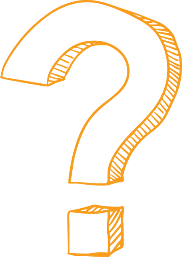 გამოკითხვა
ქვემოთ ჩამოთვლილი რომელი ლიმიტებია კანონმდებლობით დადგენილი?

ა) სესხის ეფექტური საპროცენტო განაკვეთი
ბ) ვადაგადაცილების პირგასამტეხლოები
გ) წინსწრებით დაფარვის საკომისიო/პირგასამტეხლო
დ) ყველა ზემოთ აღნიშნული
ე) მოქმედი კანონმდებლობა სესთან დაკავშირებით ლიმიტებს საერთოდ არ ითვალისწინებს
[Speaker Notes: საქართველოს ეროვნული ბანკი ზედამხედველობას ახორციელებს კომერციულ ბანკებსა და მიკროსაფინანსო ორგანიზაციებზე. აღსანიშნავია, რომ 2018 წლიდან ეროვნულმა ბანკმა მიიღო უფლებამოსილება თითქმის სრული, ბანკებთან მაქსიმალურად მიახლოებული ზედამხედველობა გაუწიოს მიკროსაფინანსო ორგანიზაციების საქმიანობას.

კომერციული ბანკი (შემდგომში „ბანკი“) - ფინანსური ინსტიტუტია, რომელსაც ადამიანები ყოველდღიურ ცხოვრებაში ხშირად იყენებენ როგორც პირადი მომსახურებისათვის, ისე საკუთარი ბიზნესისათვის. დღევანდელ დღეს ბიზნესის ფუნქციონირება ბანკის მომსახურების გარეშე, ფაქტობრივად, წარმოუდგენელია, რადგან თუნდაც ნებისმიერი საბიუჯეტო გადასახადის გადარიცხვა მხოლოდ საბანკო ანგარიშის გამოყენებით არის შესაძლებელი. საბანკო სექტორი ქვეყნის ეკონომიკის ერთ-ერთ ყველაზე კარგად განვითარებულ სექტორს წარმოადგენს. 


ბანკების შემდეგ, სექტორის სიდიდან გამომდინარე, მნიშვნელოვანია აღვნიშნოთ შედარებით მცირე საფინანსო ინსტიტუტები- მიკროსაფინანსო ორგანიზაციები  (მისო), რომლებიც ასევე  გასცემენ ბიზნეს-სესხს (თუმცა სესხის მაქსიმალური თანხა 100,000 ლარია), ახორციელებენ ვალუტის კონვერტაციას, ფულადი გზავნილების მომსახურებებასა და უწევენ ბიზნესებს ფინანსურ კონსულტაციებს ბიზნეს-საჭიროებებთან დაკავშირებით, ასევე მიკრო საფინანსო ორგანიზაციები გასცემენ საკრედიტო ბარათებსაც, თუმცა, მათ არ აქვთ დეპოზიტების მიღების უფლება.]
ფინანსური ორგანიზაციის ვალდებულებები
11
2. მომსახურების ფასებთან დაკავშირებული ლიმიტები
სესხის ეფექტური საპროცენტო განაკვეთის ლიმიტი
ვადაგადაცილების და ჯამურად დარიცხული დამატებითი ხარჯების ლიმიტები
სესხის წინსწრებით დაფარვის საკომისიოს ლიმიტები:
0
მაქს 0,5%
მაქს. 1%
მაქს. 2%
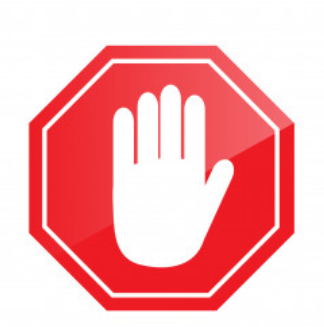 [Speaker Notes: საქართველოს ეროვნული ბანკი ზედამხედველობას ახორციელებს კომერციულ ბანკებსა და მიკროსაფინანსო ორგანიზაციებზე. აღსანიშნავია, რომ 2018 წლიდან ეროვნულმა ბანკმა მიიღო უფლებამოსილება თითქმის სრული, ბანკებთან მაქსიმალურად მიახლოებული ზედამხედველობა გაუწიოს მიკროსაფინანსო ორგანიზაციების საქმიანობას.

კომერციული ბანკი (შემდგომში „ბანკი“) - ფინანსური ინსტიტუტია, რომელსაც ადამიანები ყოველდღიურ ცხოვრებაში ხშირად იყენებენ როგორც პირადი მომსახურებისათვის, ისე საკუთარი ბიზნესისათვის. დღევანდელ დღეს ბიზნესის ფუნქციონირება ბანკის მომსახურების გარეშე, ფაქტობრივად, წარმოუდგენელია, რადგან თუნდაც ნებისმიერი საბიუჯეტო გადასახადის გადარიცხვა მხოლოდ საბანკო ანგარიშის გამოყენებით არის შესაძლებელი. საბანკო სექტორი ქვეყნის ეკონომიკის ერთ-ერთ ყველაზე კარგად განვითარებულ სექტორს წარმოადგენს. 


ბანკების შემდეგ, სექტორის სიდიდან გამომდინარე, მნიშვნელოვანია აღვნიშნოთ შედარებით მცირე საფინანსო ინსტიტუტები- მიკროსაფინანსო ორგანიზაციები  (მისო), რომლებიც ასევე  გასცემენ ბიზნეს-სესხს (თუმცა სესხის მაქსიმალური თანხა 100,000 ლარია), ახორციელებენ ვალუტის კონვერტაციას, ფულადი გზავნილების მომსახურებებასა და უწევენ ბიზნესებს ფინანსურ კონსულტაციებს ბიზნეს-საჭიროებებთან დაკავშირებით, ასევე მიკრო საფინანსო ორგანიზაციები გასცემენ საკრედიტო ბარათებსაც, თუმცა, მათ არ აქვთ დეპოზიტების მიღების უფლება.]
ფინანსური ორგანიზაციის ვალდებულებები
12
3. მომხმარებელთან ურთიერთობის სტანდარტები
ეთიკური ნორმების დაცვის ვალდებულება
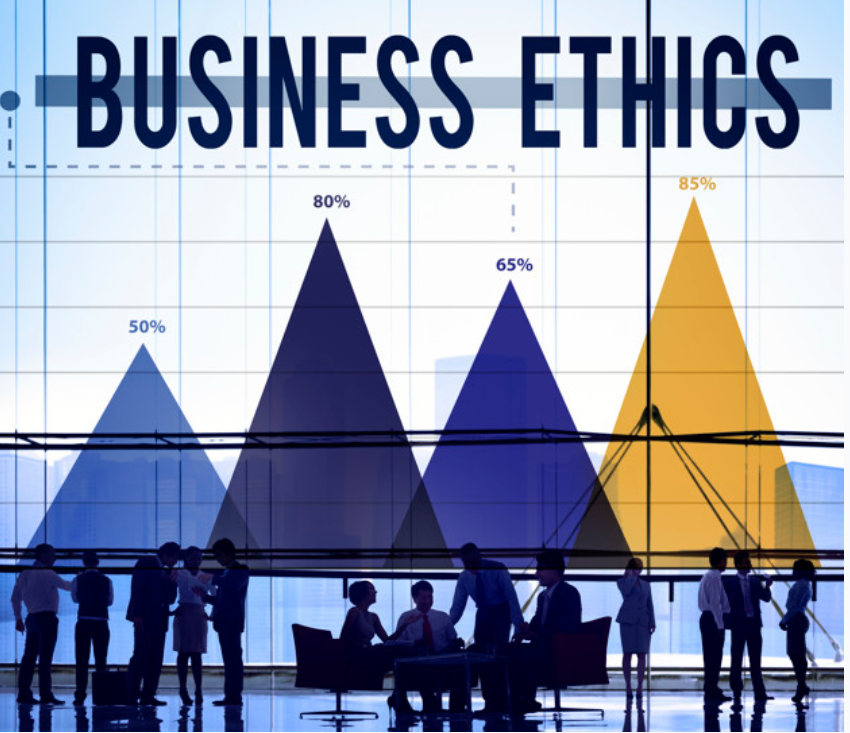 [Speaker Notes: საქართველოს ეროვნული ბანკი ზედამხედველობას ახორციელებს კომერციულ ბანკებსა და მიკროსაფინანსო ორგანიზაციებზე. აღსანიშნავია, რომ 2018 წლიდან ეროვნულმა ბანკმა მიიღო უფლებამოსილება თითქმის სრული, ბანკებთან მაქსიმალურად მიახლოებული ზედამხედველობა გაუწიოს მიკროსაფინანსო ორგანიზაციების საქმიანობას.

კომერციული ბანკი (შემდგომში „ბანკი“) - ფინანსური ინსტიტუტია, რომელსაც ადამიანები ყოველდღიურ ცხოვრებაში ხშირად იყენებენ როგორც პირადი მომსახურებისათვის, ისე საკუთარი ბიზნესისათვის. დღევანდელ დღეს ბიზნესის ფუნქციონირება ბანკის მომსახურების გარეშე, ფაქტობრივად, წარმოუდგენელია, რადგან თუნდაც ნებისმიერი საბიუჯეტო გადასახადის გადარიცხვა მხოლოდ საბანკო ანგარიშის გამოყენებით არის შესაძლებელი. საბანკო სექტორი ქვეყნის ეკონომიკის ერთ-ერთ ყველაზე კარგად განვითარებულ სექტორს წარმოადგენს. 


ბანკების შემდეგ, სექტორის სიდიდან გამომდინარე, მნიშვნელოვანია აღვნიშნოთ შედარებით მცირე საფინანსო ინსტიტუტები- მიკროსაფინანსო ორგანიზაციები  (მისო), რომლებიც ასევე  გასცემენ ბიზნეს-სესხს (თუმცა სესხის მაქსიმალური თანხა 100,000 ლარია), ახორციელებენ ვალუტის კონვერტაციას, ფულადი გზავნილების მომსახურებებასა და უწევენ ბიზნესებს ფინანსურ კონსულტაციებს ბიზნეს-საჭიროებებთან დაკავშირებით, ასევე მიკრო საფინანსო ორგანიზაციები გასცემენ საკრედიტო ბარათებსაც, თუმცა, მათ არ აქვთ დეპოზიტების მიღების უფლება.]
ფინანსური ორგანიზაციის ვალდებულებები
13
4. მომხმარებლის პრეტენზიების განხილვის სტანდარტები
პრეტენზიის მიღების და განხილვის ვალდებულება
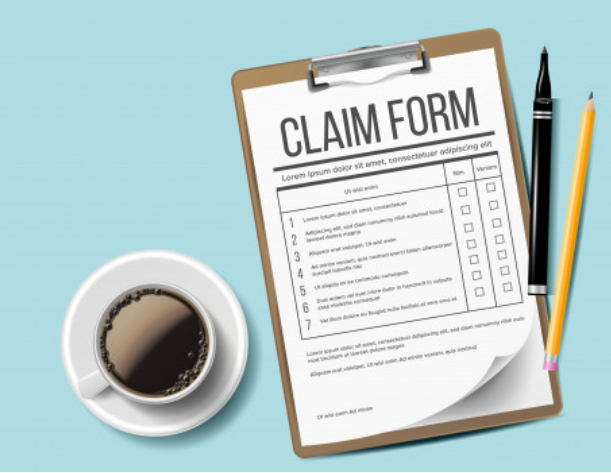 [Speaker Notes: საქართველოს ეროვნული ბანკი ზედამხედველობას ახორციელებს კომერციულ ბანკებსა და მიკროსაფინანსო ორგანიზაციებზე. აღსანიშნავია, რომ 2018 წლიდან ეროვნულმა ბანკმა მიიღო უფლებამოსილება თითქმის სრული, ბანკებთან მაქსიმალურად მიახლოებული ზედამხედველობა გაუწიოს მიკროსაფინანსო ორგანიზაციების საქმიანობას.

კომერციული ბანკი (შემდგომში „ბანკი“) - ფინანსური ინსტიტუტია, რომელსაც ადამიანები ყოველდღიურ ცხოვრებაში ხშირად იყენებენ როგორც პირადი მომსახურებისათვის, ისე საკუთარი ბიზნესისათვის. დღევანდელ დღეს ბიზნესის ფუნქციონირება ბანკის მომსახურების გარეშე, ფაქტობრივად, წარმოუდგენელია, რადგან თუნდაც ნებისმიერი საბიუჯეტო გადასახადის გადარიცხვა მხოლოდ საბანკო ანგარიშის გამოყენებით არის შესაძლებელი. საბანკო სექტორი ქვეყნის ეკონომიკის ერთ-ერთ ყველაზე კარგად განვითარებულ სექტორს წარმოადგენს. 


ბანკების შემდეგ, სექტორის სიდიდან გამომდინარე, მნიშვნელოვანია აღვნიშნოთ შედარებით მცირე საფინანსო ინსტიტუტები- მიკროსაფინანსო ორგანიზაციები  (მისო), რომლებიც ასევე  გასცემენ ბიზნეს-სესხს (თუმცა სესხის მაქსიმალური თანხა 100,000 ლარია), ახორციელებენ ვალუტის კონვერტაციას, ფულადი გზავნილების მომსახურებებასა და უწევენ ბიზნესებს ფინანსურ კონსულტაციებს ბიზნეს-საჭიროებებთან დაკავშირებით, ასევე მიკრო საფინანსო ორგანიზაციები გასცემენ საკრედიტო ბარათებსაც, თუმცა, მათ არ აქვთ დეპოზიტების მიღების უფლება.]
პრეტენზიის დაფიქსირება ეროვნულ ბანკში
14
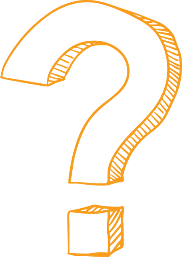 გამოკითხვა
აქვს თუ არა უფლება მომხმარებელს პრეტენზია დააფიქსიროს ეროვნულ ბანკში იქამდე, სანამ მომსახურე ფინანსურ ორგანიზაციაში გაარკვევს საკითხს?

ა) არ აქვს, თავდაპირველად მომსახურე ფინანსურ ორგანიზაციას უნდა მიმართოს;
ბ) მომხმარებელს უფლება აქვს პრეტენზიით პირდაპირ ეროვნულ ბანკს მიმართოს
გ) ეროვნული ბანკი მომხმარებელთა მხრიდან პრეტენზიებს საერთოდ არ იღებს
[Speaker Notes: საქართველოს ეროვნული ბანკი ზედამხედველობას ახორციელებს კომერციულ ბანკებსა და მიკროსაფინანსო ორგანიზაციებზე. აღსანიშნავია, რომ 2018 წლიდან ეროვნულმა ბანკმა მიიღო უფლებამოსილება თითქმის სრული, ბანკებთან მაქსიმალურად მიახლოებული ზედამხედველობა გაუწიოს მიკროსაფინანსო ორგანიზაციების საქმიანობას.

კომერციული ბანკი (შემდგომში „ბანკი“) - ფინანსური ინსტიტუტია, რომელსაც ადამიანები ყოველდღიურ ცხოვრებაში ხშირად იყენებენ როგორც პირადი მომსახურებისათვის, ისე საკუთარი ბიზნესისათვის. დღევანდელ დღეს ბიზნესის ფუნქციონირება ბანკის მომსახურების გარეშე, ფაქტობრივად, წარმოუდგენელია, რადგან თუნდაც ნებისმიერი საბიუჯეტო გადასახადის გადარიცხვა მხოლოდ საბანკო ანგარიშის გამოყენებით არის შესაძლებელი. საბანკო სექტორი ქვეყნის ეკონომიკის ერთ-ერთ ყველაზე კარგად განვითარებულ სექტორს წარმოადგენს. 


ბანკების შემდეგ, სექტორის სიდიდან გამომდინარე, მნიშვნელოვანია აღვნიშნოთ შედარებით მცირე საფინანსო ინსტიტუტები- მიკროსაფინანსო ორგანიზაციები  (მისო), რომლებიც ასევე  გასცემენ ბიზნეს-სესხს (თუმცა სესხის მაქსიმალური თანხა 100,000 ლარია), ახორციელებენ ვალუტის კონვერტაციას, ფულადი გზავნილების მომსახურებებასა და უწევენ ბიზნესებს ფინანსურ კონსულტაციებს ბიზნეს-საჭიროებებთან დაკავშირებით, ასევე მიკრო საფინანსო ორგანიზაციები გასცემენ საკრედიტო ბარათებსაც, თუმცა, მათ არ აქვთ დეპოზიტების მიღების უფლება.]
პრეტენზიის განხილვის ეტაპები სებ-ში
15
1) პრეტენზიის დაფიქსირება
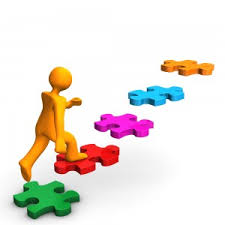 2) საკითხის მოკვლევა ფინანსურ ორგანიზაციაში
3) მოკვლეული საკითხების მოქმედ ნორმებთან შესაბამისობის შესწავლა
4) შედეგებზე მხარეების ინფორმირება
პრეტენზიის დაფიქსირება ეროვნულ ბანკში
16
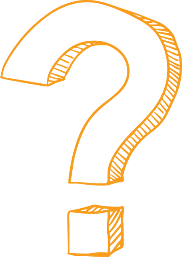 გამოკითხვა
როგორ შეიძლება ეროვნულ ბანკში დააფიქსიროთ პრეტენზია?

ა) ელექტრონული ფოსტის საშუალებით;
ბ) ტელეფონზე/ცხელ ხაზზე დარეკვით
გ) ეროვნულ ბანკში მოსვლით და განცხადების დატოვებით;
დ) ყველა ზემოთ ჩამოთვლილი გზით
[Speaker Notes: საქართველოს ეროვნული ბანკი ზედამხედველობას ახორციელებს კომერციულ ბანკებსა და მიკროსაფინანსო ორგანიზაციებზე. აღსანიშნავია, რომ 2018 წლიდან ეროვნულმა ბანკმა მიიღო უფლებამოსილება თითქმის სრული, ბანკებთან მაქსიმალურად მიახლოებული ზედამხედველობა გაუწიოს მიკროსაფინანსო ორგანიზაციების საქმიანობას.

კომერციული ბანკი (შემდგომში „ბანკი“) - ფინანსური ინსტიტუტია, რომელსაც ადამიანები ყოველდღიურ ცხოვრებაში ხშირად იყენებენ როგორც პირადი მომსახურებისათვის, ისე საკუთარი ბიზნესისათვის. დღევანდელ დღეს ბიზნესის ფუნქციონირება ბანკის მომსახურების გარეშე, ფაქტობრივად, წარმოუდგენელია, რადგან თუნდაც ნებისმიერი საბიუჯეტო გადასახადის გადარიცხვა მხოლოდ საბანკო ანგარიშის გამოყენებით არის შესაძლებელი. საბანკო სექტორი ქვეყნის ეკონომიკის ერთ-ერთ ყველაზე კარგად განვითარებულ სექტორს წარმოადგენს. 


ბანკების შემდეგ, სექტორის სიდიდან გამომდინარე, მნიშვნელოვანია აღვნიშნოთ შედარებით მცირე საფინანსო ინსტიტუტები- მიკროსაფინანსო ორგანიზაციები  (მისო), რომლებიც ასევე  გასცემენ ბიზნეს-სესხს (თუმცა სესხის მაქსიმალური თანხა 100,000 ლარია), ახორციელებენ ვალუტის კონვერტაციას, ფულადი გზავნილების მომსახურებებასა და უწევენ ბიზნესებს ფინანსურ კონსულტაციებს ბიზნეს-საჭიროებებთან დაკავშირებით, ასევე მიკრო საფინანსო ორგანიზაციები გასცემენ საკრედიტო ბარათებსაც, თუმცა, მათ არ აქვთ დეპოზიტების მიღების უფლება.]
უფლებები თუ პასუხისმგებლობები?!
17
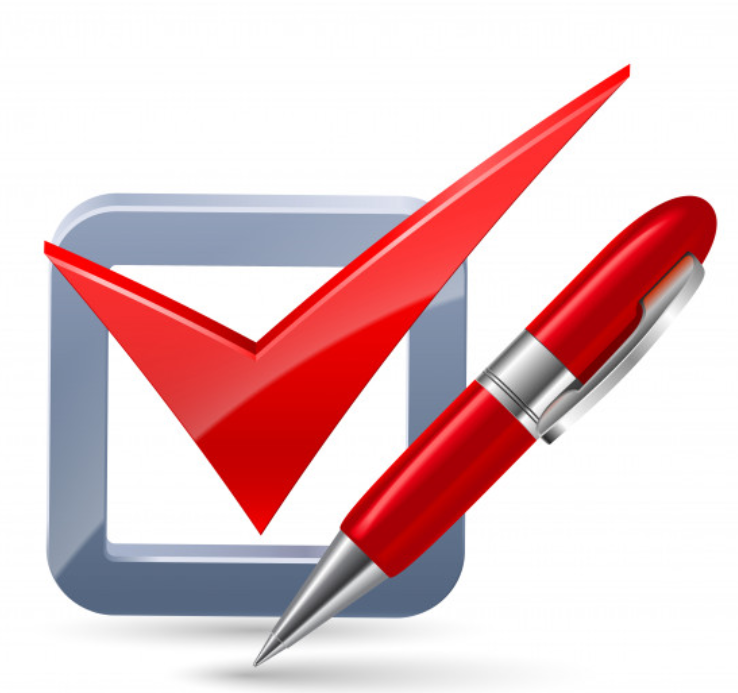 წაიკითხოთ ხელშეკრულება ხელმოწერამდე!
დასვათ შეკითხვები და მიიღოთ ამომწურავი ინფორმაცია!
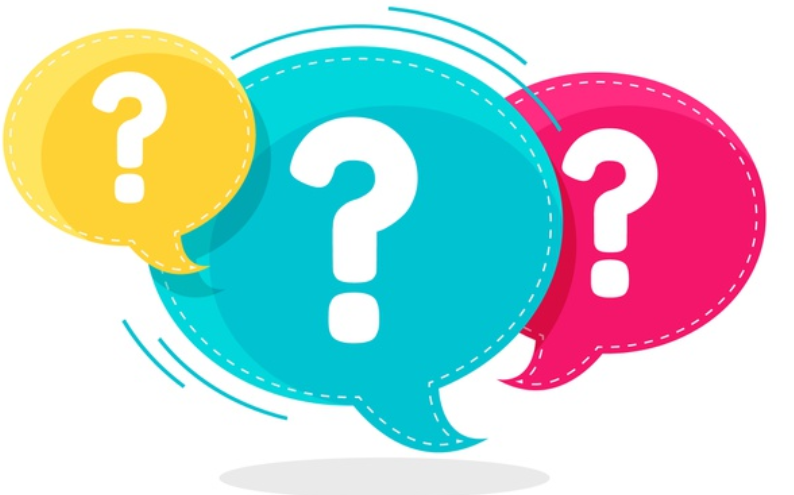 [Speaker Notes: საქართველოს ეროვნული ბანკი ზედამხედველობას ახორციელებს კომერციულ ბანკებსა და მიკროსაფინანსო ორგანიზაციებზე. აღსანიშნავია, რომ 2018 წლიდან ეროვნულმა ბანკმა მიიღო უფლებამოსილება თითქმის სრული, ბანკებთან მაქსიმალურად მიახლოებული ზედამხედველობა გაუწიოს მიკროსაფინანსო ორგანიზაციების საქმიანობას.

კომერციული ბანკი (შემდგომში „ბანკი“) - ფინანსური ინსტიტუტია, რომელსაც ადამიანები ყოველდღიურ ცხოვრებაში ხშირად იყენებენ როგორც პირადი მომსახურებისათვის, ისე საკუთარი ბიზნესისათვის. დღევანდელ დღეს ბიზნესის ფუნქციონირება ბანკის მომსახურების გარეშე, ფაქტობრივად, წარმოუდგენელია, რადგან თუნდაც ნებისმიერი საბიუჯეტო გადასახადის გადარიცხვა მხოლოდ საბანკო ანგარიშის გამოყენებით არის შესაძლებელი. საბანკო სექტორი ქვეყნის ეკონომიკის ერთ-ერთ ყველაზე კარგად განვითარებულ სექტორს წარმოადგენს. 


ბანკების შემდეგ, სექტორის სიდიდან გამომდინარე, მნიშვნელოვანია აღვნიშნოთ შედარებით მცირე საფინანსო ინსტიტუტები- მიკროსაფინანსო ორგანიზაციები  (მისო), რომლებიც ასევე  გასცემენ ბიზნეს-სესხს (თუმცა სესხის მაქსიმალური თანხა 100,000 ლარია), ახორციელებენ ვალუტის კონვერტაციას, ფულადი გზავნილების მომსახურებებასა და უწევენ ბიზნესებს ფინანსურ კონსულტაციებს ბიზნეს-საჭიროებებთან დაკავშირებით, ასევე მიკრო საფინანსო ორგანიზაციები გასცემენ საკრედიტო ბარათებსაც, თუმცა, მათ არ აქვთ დეპოზიტების მიღების უფლება.]
რა კითხვები უნდა დავუსვათ ფინანსურ ორგანიზაციას?
18
შეუძლია თუ არა ეროვნულ ბანკს გაგიწიოთ დახმარება და ფინანსური ორგანიზაცია დაავალდებულოს, შეცვალოს თქვენთან დადებული ხელშეკრულება, თუ მასში თქვენთვის არასახარბიელო პირობები მას მერე აღმოაჩინეთ, რაც მასზე ხელი მოაწერეთ?
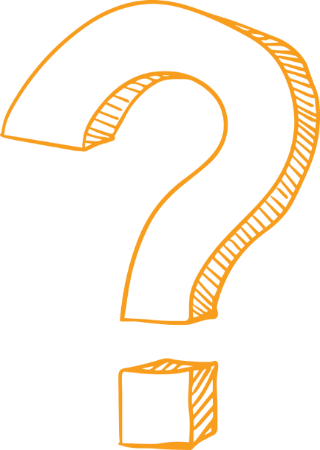 ფინანსურ ორგანიზაციასთან დასასმელი კითხვები
19
როგორია სესხის პროცენტი და თუ ის ცვლადია, როგორ და რა პერიოდულობით შეიცვლება იგი?

რა საკომისიოები ახლავს თან სესხის აღებას? 

ვადაგადაცილების შემთხვევაში  რა მოცულობის პირგასამტეხლო მექნება  გადასახდელი?

რა მოხდება თუ დავარღვევ ხელშეკრულებაში მითითებულ პირობებს, მაგალითად, აღებულ კრედიტს არამიზნობრივად გამოვიყენებ?

შესაძლებელია თუ არა სესხი დავფარო წინსწრებით, და რა საკომისიო დამეკისრება ამ შემთხვევაში?

შეიძლება თუ არა წინსწრებით დაფარვის საკომისიო იყოს განსხვავებული იმის მიხედვით, მე სესხს იმავე საფინანსო ინსტიტუტიდან აღებული სესხით ვფარავ, თუ სხვა საფინანსო ინსტიტუტიდან აღებული სესხით?
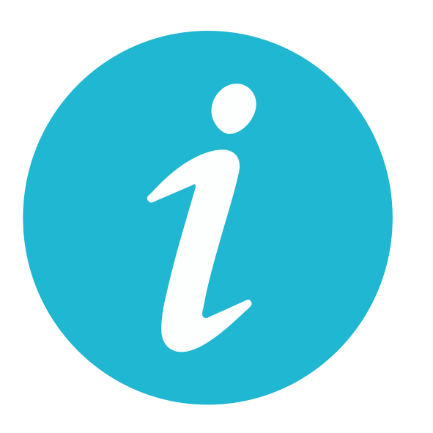 [Speaker Notes: გააკეთეთ შესავალი. ახსენით, თუ რა პროცედურები დარჩება მას შემდეგ, რაც ფინანსური ინსტიტუტი მიიღებს გადაწყვეტილებას სესხის გაცემის შესახებ.
ყურადღება გაამახვილეთ სესხის საპროცენტო განაკვეთზე (ნომინალური და ეფექტური), წინსწრებით დაფარვის საკომისიოზე; სესხის ვადაზე, დაფარვის გრაფიკზე. ასევე საპროცენტო განაკვეთის ფიქსირებულობასა თუ ცვალებადობაზე.
უმჯობესია, თუ მსმენელებს ურჩევთ ხელშეკრულების გაფორმებამდე განიხილონ რამდენიმე ფინანსური ინსტიტუტის შემოთავაზება და ერთმანეთს შეადარონ შემოთავაზებული პროდუქტები.]
ფინანსურ ორგანიზაციასთან დასასმელი კითხვები
20
რა მოცულობის ვალდებულების აღება შემიძლია არსებული ფინანსური მონაცემებისა და წარმოდგენილი უზრუნველყოფის პირობებში?
სესხის დამტკიცების შემთხვევაში, რა ვადას მომცემს ფინანსური ინსტიტუტი მის ასათვისებლად?
შესაძლებელია თუ არა უცხოურ ვალუტაში აღებული სესხის კონვერტაცია ეროვნულ ვალუტაში?
რა შემთხვევაში შეიძლება მოხდეს სესხის დაფარვა თავდების ანგარიშიდან?
რა შემთხვევაში აქვს უფლება ფინანსურ ორგანიზაციას მოახდინოს ჩემი სესხის უზრუნველყოფაში ჩადებული ქონების რეალიზაცია?
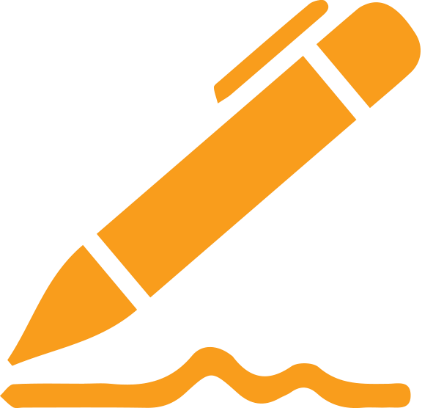 [Speaker Notes: სანამ მეწარმე ხელშეკრულებას ხელს მოაწერს, მან უნდა სთხოვოს ფინანსურ ორგანიზაციას, გადასცეს ხელშეკრულების შაბლონი, რომლის პირობებსაც აუცილებლად დაწვრილებით უნდა გაეცნოს. მეწარმეს შეუძლია ეს შაბლონი თან წაიღოს და, თუ საჭიროდ მიიჩნევს, იურისტთანაც განიხილოს. 


მას შემდეგ, რაც გულდასმით გაეცნობა ბიზნესი ხელშეკრულებას, უნდა დასვას შეკითხვები თუნდაც ერთი შეხედვით უმნიშვნელო საკითხებთან დაკავშირებით და მოსთხოვოს ფინანსური ინსტიტუტის თანამშრომელს დეტალურად ახსნას ყველა საკითხი.]
მიკრო და მცირე ბიზნესის სახელმძღვანელო
21
კურსი შედგენილია ბროშურის - „მიკრო და მცირე ბიზნესის სახელმძღვანელო: ფინანსურ ორგანიზაციებთან ურთიერთობა და ფინანსური გადაწყვეტილებების მიღება“ - მიხედვით.

ჩამოტვირთეთ უფასოდ:
https://www.nbg.gov.ge/index.php?m=706
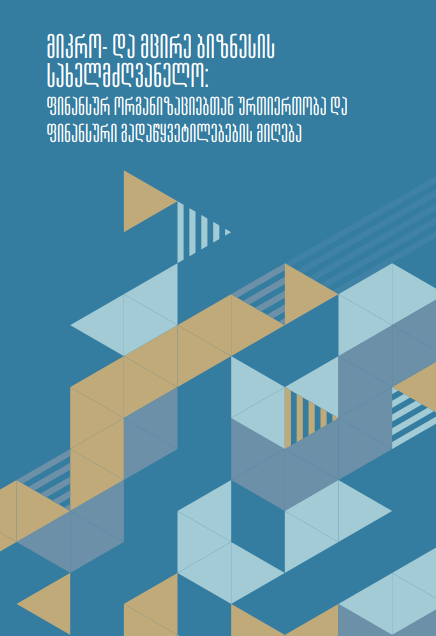 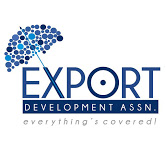 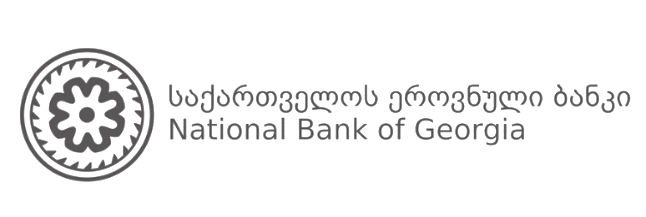 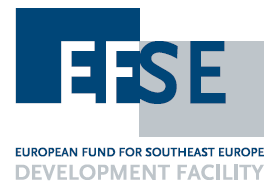 22
გონივრული - ინფორმირებულობასა და პასუხისმგებლობაზე დაფუძნებული - ფინანსური გადაწყვეტილებების მიღება არის თქვენი ბიზნესის წარმატების და კეთილდღეობის საწინდარი
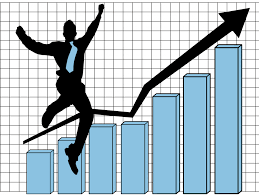 23
მადლობა ყურადღებისთვის!
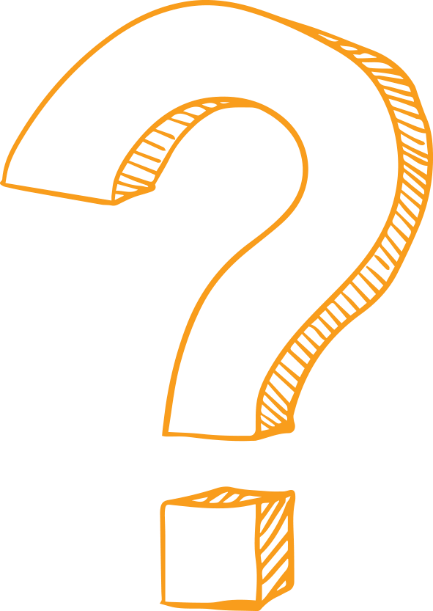